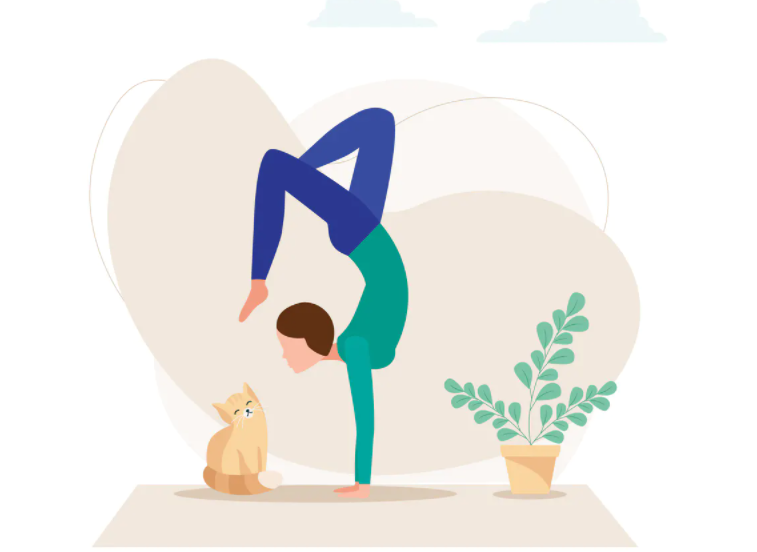 Balancing Bias
12 @ 12
Our Negativity Bias

Bad things can have up to four times more impact on us than good things

Noticed more

Felt more strongly

Last longer

Fast track into our memory banks
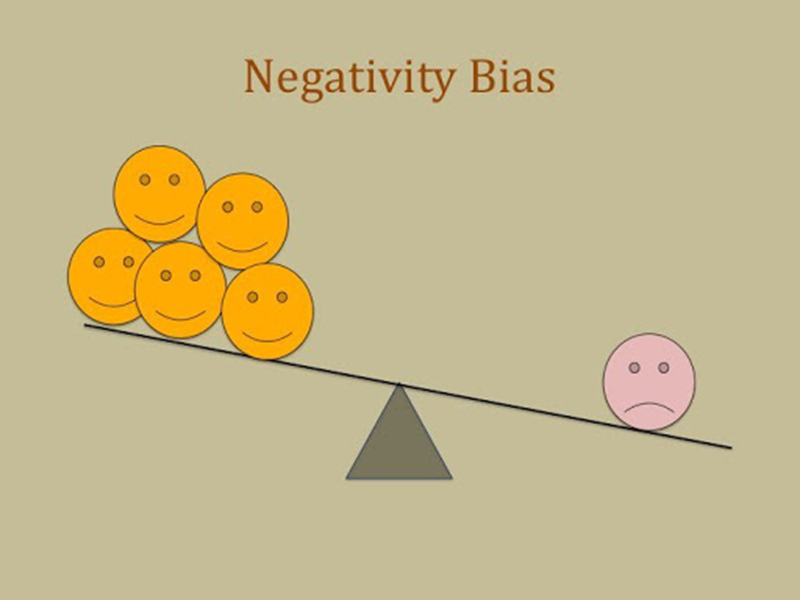 “The mind is like 
Velcro for negative experiences
 and 
Teflon for positive ones.”

Rick Hanson
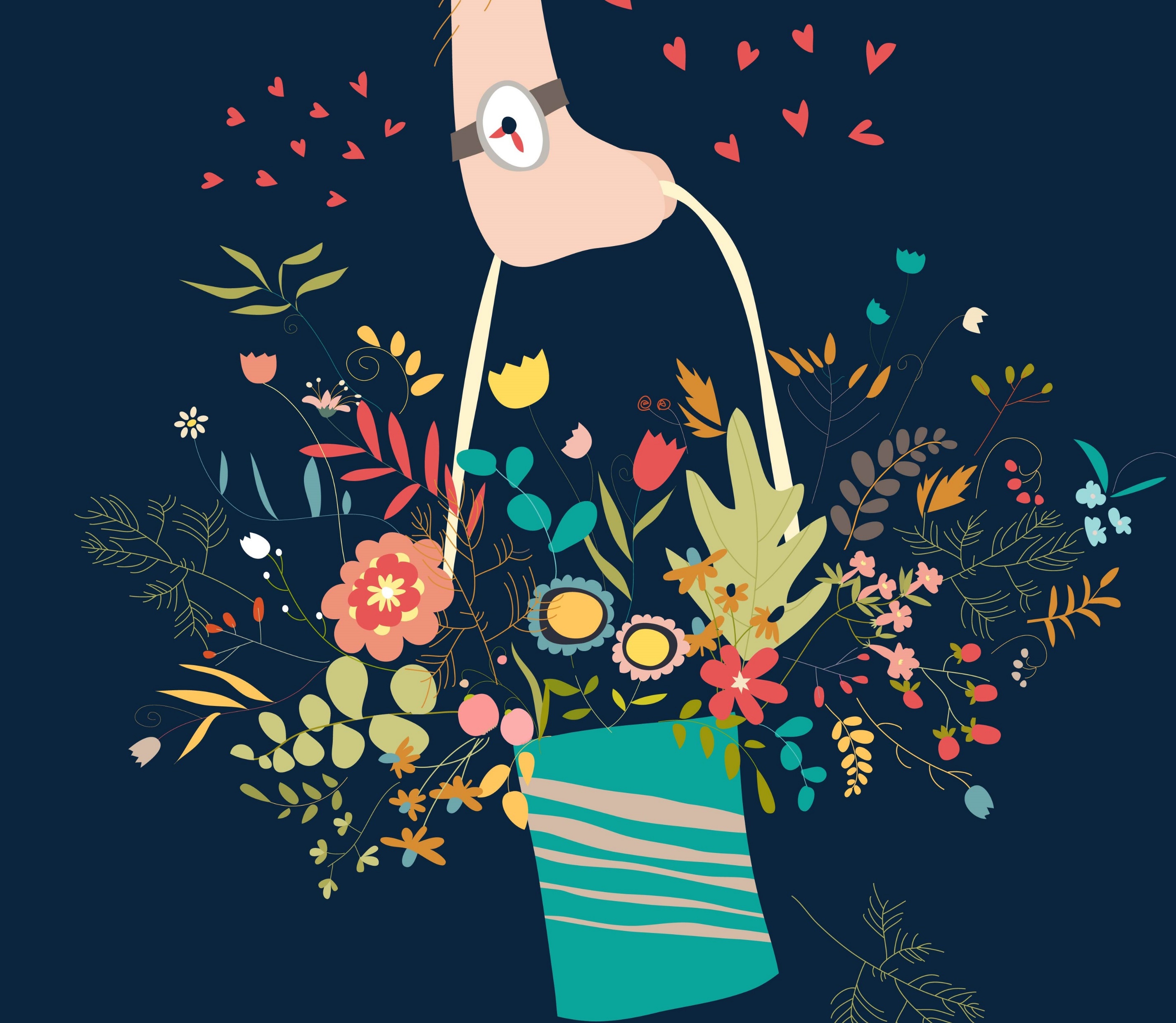 Balance withwww&Gratitude Practice
What do you do to practice gratitude ?YouYour teamYour family
You may want to create a Gratitude Practice habit
Want to find out more?
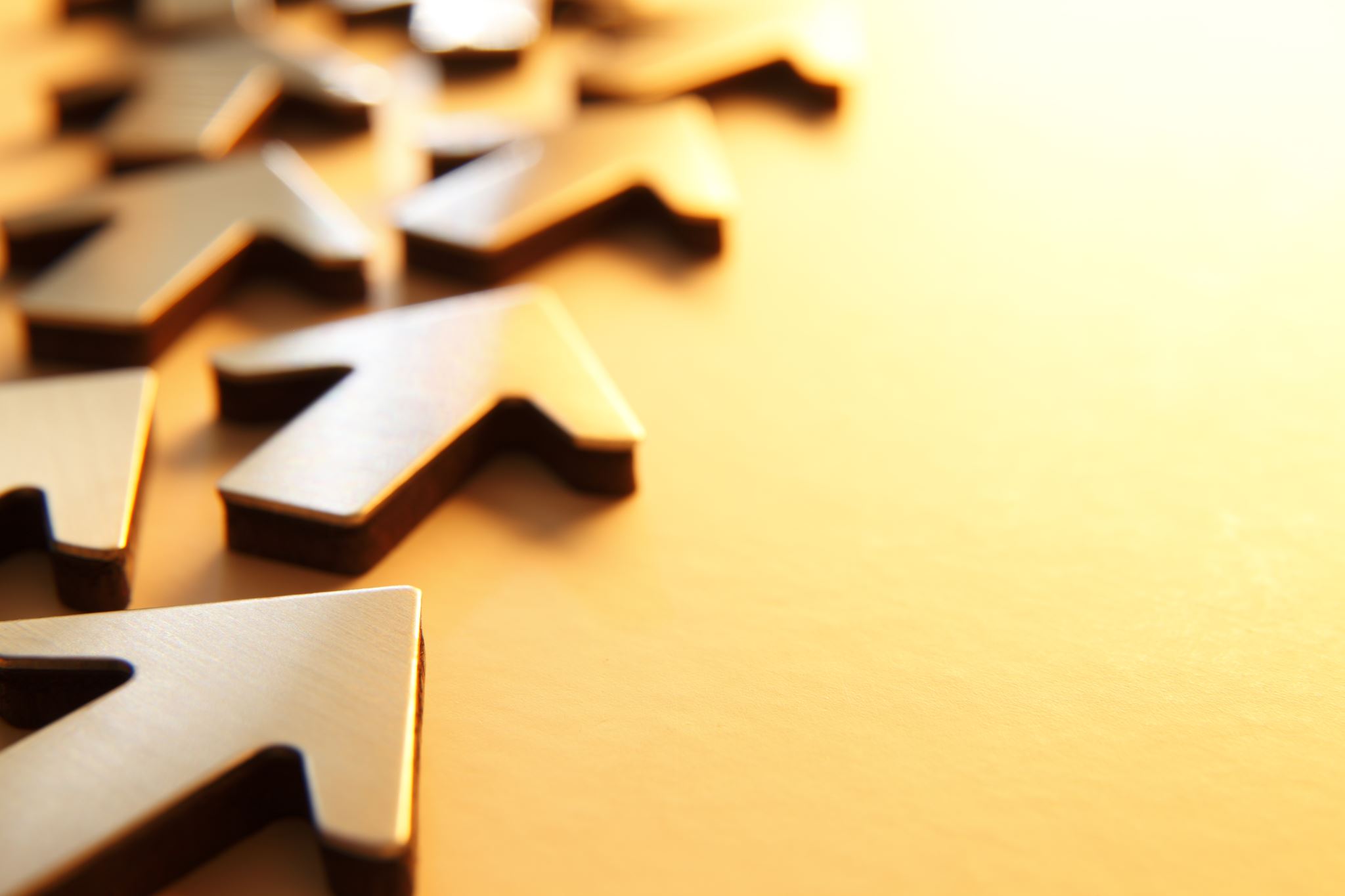 Roy Baumeister
Bad Is Stronger Than Good

Robert Emmons 
Cultivating Gratitude